Void & Voidable agreements
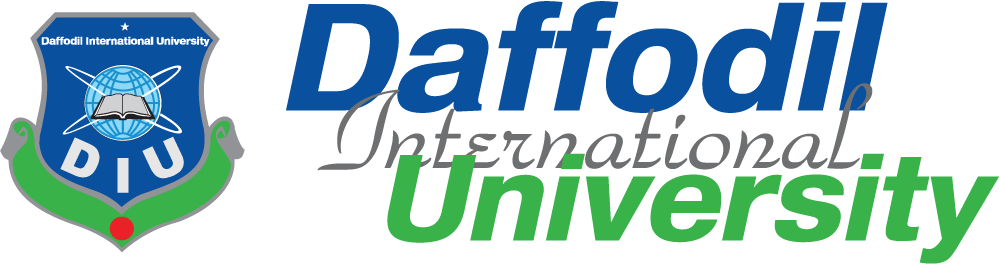 Course Teacher: Farhana Noor
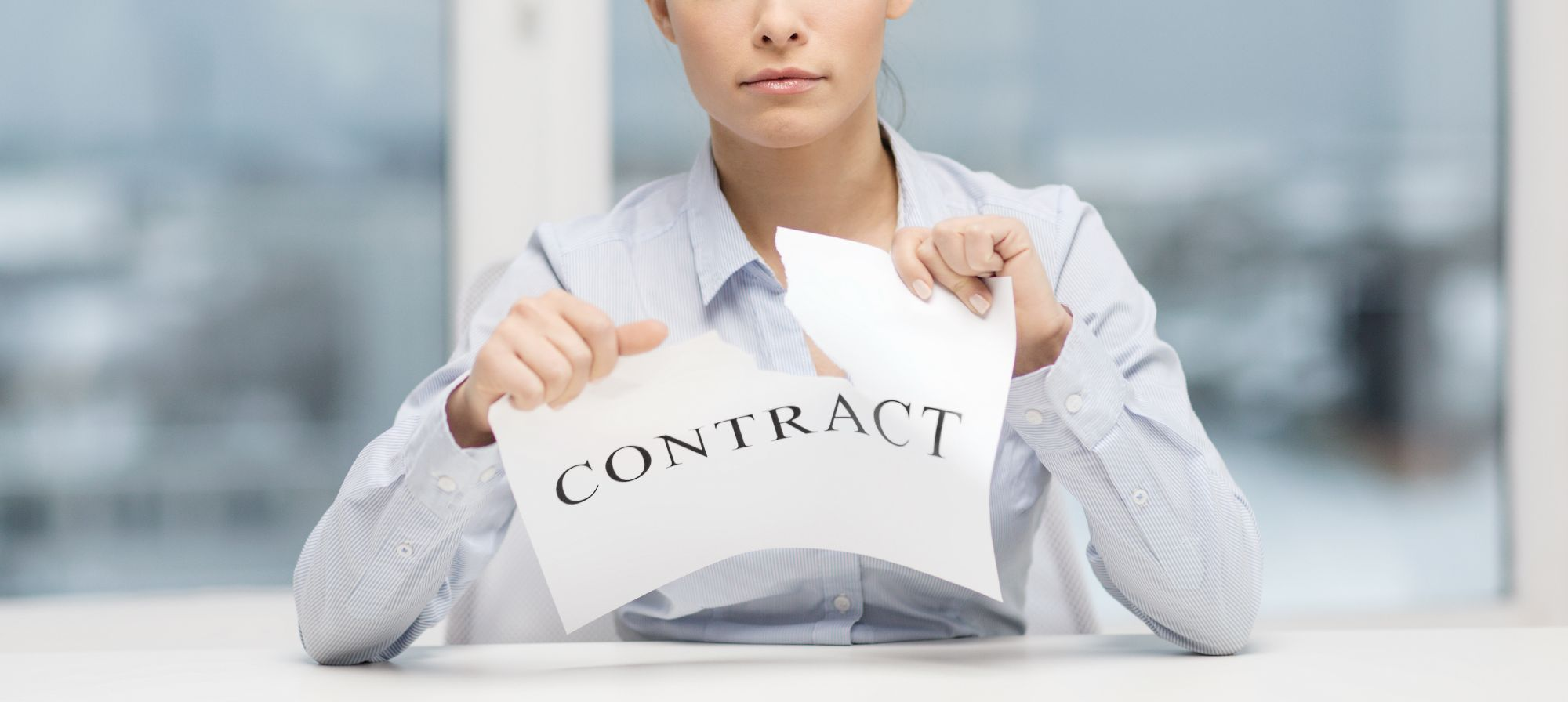 What is void agreement?????
An agreement not enforceable by law is said to be void.
For example, a contract between drug dealers and buyers is a void contract simply because the terms of the contract are illegal.
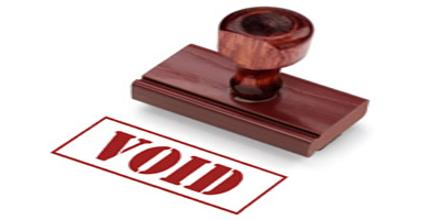 Laws of Void Agreements
There are certain agreements which are expressly declared to be void according to the Indian contract Act.

I have listed down in my understanding of those laws as bellow:
Restraints of marriage are usually void if they are general or unlimited in scope.
If a man and woman agrees to marry each other , the contract is undoubtably good however if one person decided to not marry at all or marrying anybody and there is no obligation on that person , the contract is will be considered as void. 
If anyone commits to an agreement with any party which poses threat/restriction to a lawful business then that agreement would be considered as void agreement.
A law cannot be altered for the interest of a particular individual.
Any law whose meaning is vague or cannot be understood is void.
An agreement will be void if it stands on the base of game or the result of any uncertain event.
Any contract which is based on something which is impossible , is also void.
Any agreements whose conditions involving something which are illegal also void.
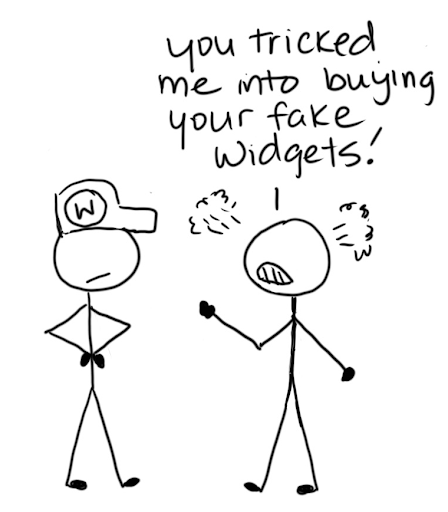 What is voidable agreements????
A voidable agreements is one which can be avoidable, set aside by some of the parties to it.

For example: Shila forces Mila to agree to a a contract for the sale of Mila's car to Shila. This contract can be avoidable by Mila. In that case Shila cannot enforce the contract but Mila if she so desire, can enforce it against Shila.
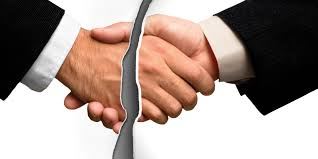 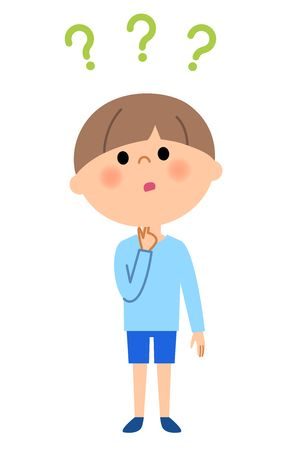 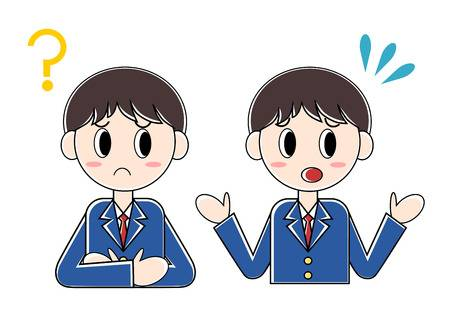 Unenforceable agreements ????
An agreement which cannot be enforceable in a court of law, one or both parties because of some technical defect wants of registration or non payment of the requisite stamp duty.
For example: Rahim wants to buy a land from Karim and the total money is 50 thousands. Karim agreed to sell it but the time of registration there was a mistake .The name of spelling was tarim and amount was 5 thousands. so this is one kind of unenforceable agreements.
Distinction between void and illegal agreements
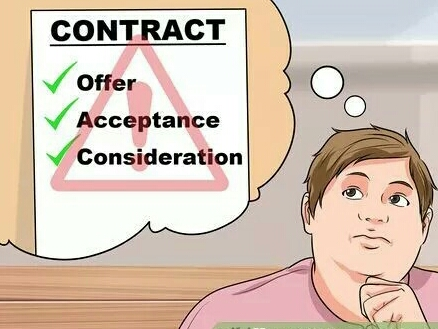 Valid contract
An agreements which is satisfies all the essential elements of a contract and which is enforceable through the courts is called valid contract.
Example: I will sell you my car for $100. Acceptance; the other party must accept the offer.
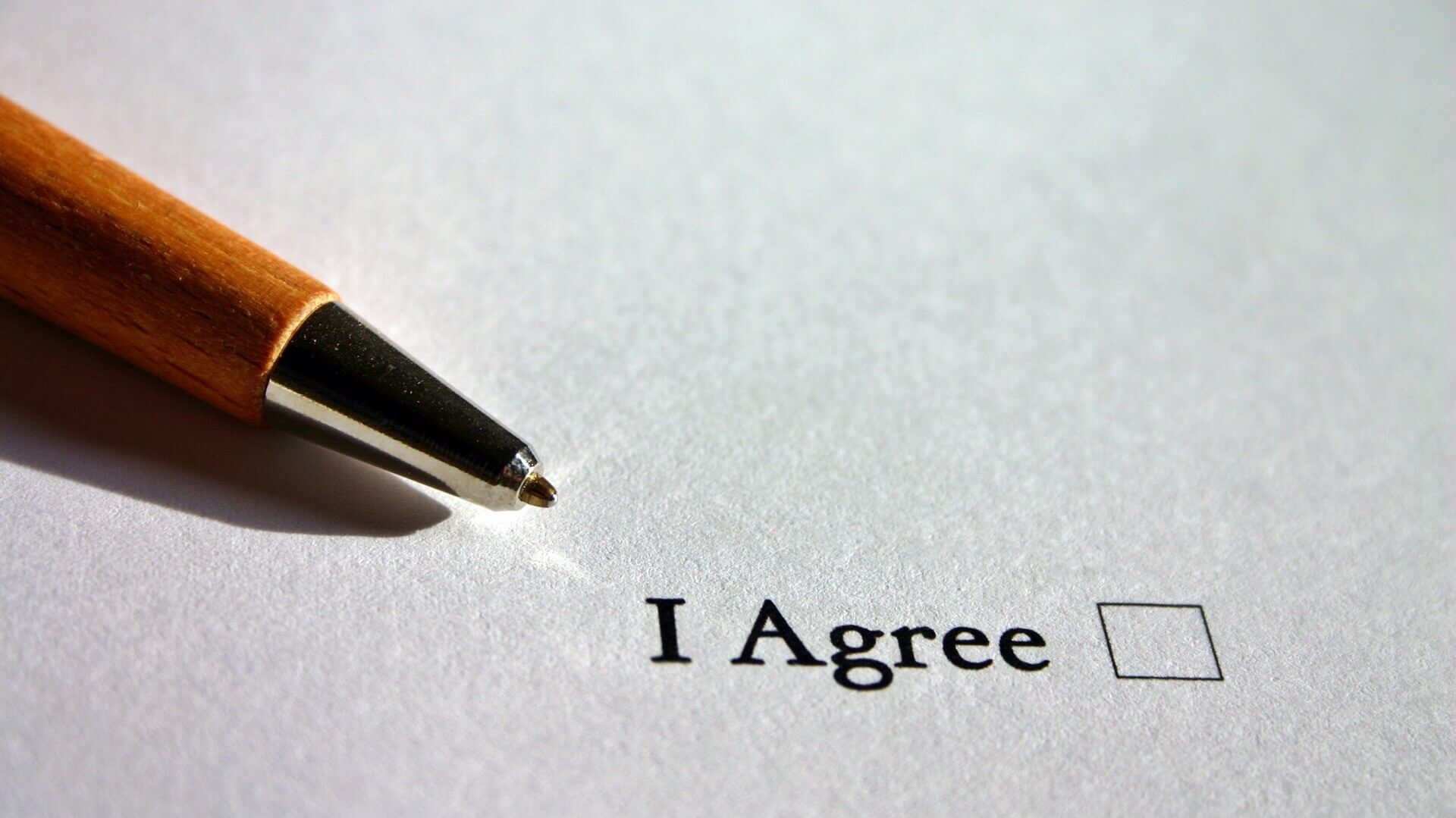 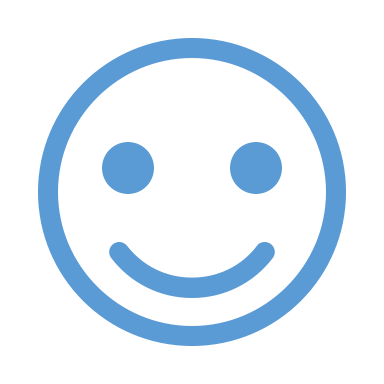 Thank You